Youth Experiencing Homelessness are Vulnerable to Sex Trafficking in Kentuckiana: The Role of Trauma and Technology
Dr. Jennifer Middleton, MSW, LCSW, PhD
Assistant Professor & Director
UofL Human Trafficking Research Initiative
Kent School of Social Work
University of Louisville
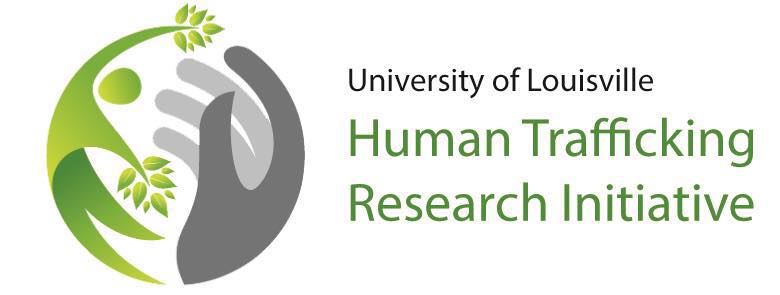 Acknowledgements
©UofL Human Trafficking Research Initiative
Gaps in Literature
©UofL Human Trafficking Research Initiative
Methods
©UofL Human Trafficking Research Initiative
[Speaker Notes: Youth experiencing homelessness took a survey at eight agencies about their life experiences including sex trafficking victimization.  The survey process took approximately 15 minutes to complete, the surveys were anonymous, and youth received $5 to compensate them for their time.  The Institutional Research Board (IRB) at the University of Louisville approved the study.]
Sample Description
48% identified as female
12 to 25 years old (M =19.53, SD =3.77)  
70.5% identified as heterosexual, 25% identified as lesbian, gay, bisexual, or pansexual
42.4% identified as Black/African American; 29.5% White/Caucasian; 9.1% Biracial/Multiracial
©UofL Human Trafficking Research Initiative
[Speaker Notes: Respondents identified as female (47.7%, n = 63), male (47.0%, n = 62) and other gender (2.3%, n =3).  Other gender included respondents who identified as the following: transgender (0.8%, n =1) non-conforming (0.8%, n = 1), and two-spirit (0.8%, n = 1).  The respondents age ranged from 12 to 25 (M =19.53, SD =3.77).   Approximately seventy percent (70.5%, n = 93) of respondents identified as heterosexual, 25% (n = 33) identified as lesbian, gay, bisexual, or pansexual, and 4.5% (n = 6) did not respond to the question.  The most prevalent races/ethnicities reported were Black/African American (42.4%, n = 56), White/Caucasian (29.5%, n =39) and Biracial/Multiracial (9.1%%, n = 12).]
Results
Fifty-four (40.9%) of the homeless youth and young adult respondents (n=132) reported they had been sex trafficked by answering affirmatively to any of the following questions: 
Have you ever been compelled, forced, or coerced to perform a sexual act, including sexual intercourse, oral or anal contact for: money, food, clothing, drugs, protection, or a place to stay?
Do you currently have a person who encourages/pressures/forces you to exchange sexual acts for money, drugs, food, a place to stay, clothing or protection?
In the past, has anyone encouraged/pressured/forced you to exchange sexual acts for money, drugs, food, place to stay, clothing or protection?
©UofL Human Trafficking Research Initiative
[Speaker Notes: These are the results of the sex trafficking prevalence study of homeless and runaway youth and young adults aged 12-25 in Louisville and Southern Indiana.  Our preliminary data analyses indicate that 56 out of 139 youth and young adult respondents reported they have been sex trafficked = 40.3% prevalence estimate for Kentuckiana’s homeless and runaway youth, which has significant implications for our homeless and runaway youth service providers.  But for our purposes today, when we look at the use of technology… (next slide)]
Status of Victims of Sex Trafficking Experiencing Homelessness in Kentuckiana
1 out of every 2 females
1 out of every 3 males
The average age of first sex trafficking experience was 16.4 years old
76% reported having a sex trafficker
Approximately one-third were being sex trafficked at the time of the survey
For money (55.6%, n=30), for a place to stay (48.1%, n=26), and for drugs (37%, n=20).
©UofL Human Trafficking Research Initiative
[Speaker Notes: Almost half (47.6%, n=30) of female respondents reported they had been sex trafficked. 
Approximately one out of three (32.3%, n=20) male participants reported a sex trafficking experience. 
The average age of first sex trafficking experience was 16.4 years old with 35.2% (n=19) reporting that they were sex trafficked before the age of 18.
Approximately seventy-six percent (n=41) of the respondents who reported being sex trafficked reported they had a sex trafficker with 29.6% (n=16) of the respondents reporting they were currently being sex trafficked at the time of the survey.
The most common reasons identified by the 54 participants that reported sex trafficking victimization were for money (55.6%, n=30), for a place to stay (48.1%, n=26), and for drugs (37%, n=20).]
Use of Technology
When we look at how technology is used in these sex trafficking situations, here is what we find.
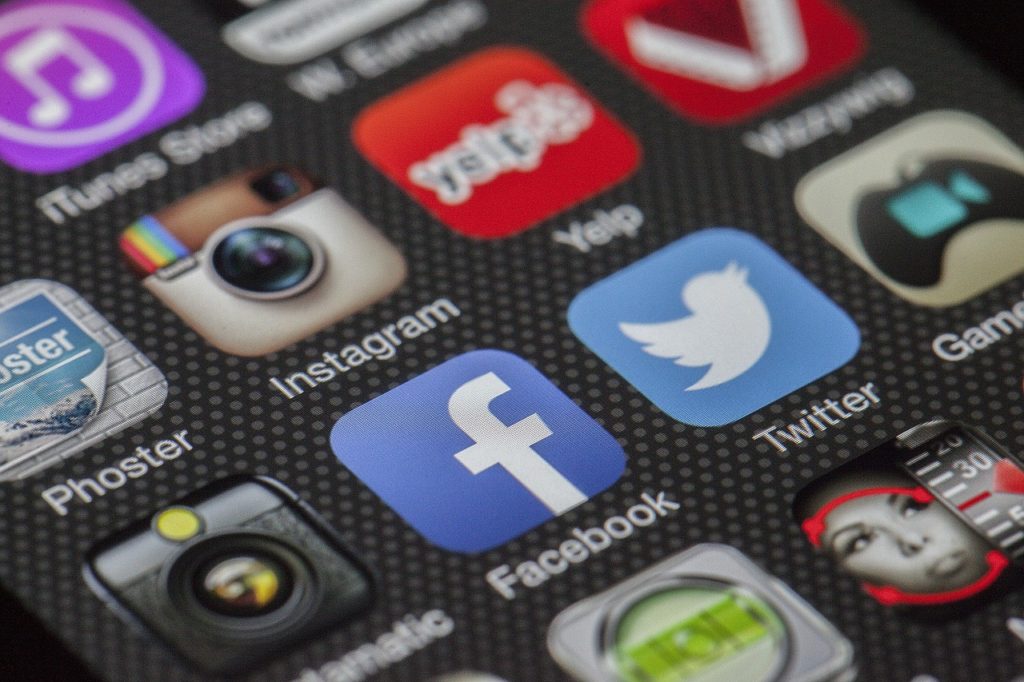 ©UofL Human Trafficking Research Initiative
[Speaker Notes: When we look at how technology is used in these sex trafficking situations, here is what we find.  The use of technology for the purpose of the sex trafficking was identified by just over 70% of the homeless youth & young adult respondents who reported having been sex trafficked.]
Types of Technology
If you selected any of the above, how was this technology used?
Were any of the following technological devices or means used to recruit you to trade sex, to keep you in the sex trading situation, or used as a tool in the sex trading situation?
©UofL Human Trafficking Research Initiative
[Speaker Notes: Types of technology and purpose/use…]
The Role of Trauma
[Speaker Notes: Trauma plays a complex role in sex trafficking.  Victims often experience multiple layers of trauma.  Trauma, particularly childhood maltreatment, can put individuals at risk for sex trafficking. Domestically, citing just one of the routes through which individuals become exploited and trafficked, in a cycle of trauma, it has been found that at least half of ST victims on the streets today were trafficked from the foster care system.  And of course these young people most likely experienced some trauma in their young lives before becoming a part of the child welfare system or entering a foster home.

Victims and survivors of sex trafficking are subject to the effects of trauma.]
©UofL Human Trafficking Research Initiative
[Speaker Notes: ACEs among homeless and runaway youth in our sample compared with the “national” sample per the CDC-Kaiser ACE study.]
©UofL Human Trafficking Research Initiative
[Speaker Notes: ACE comparison between sex trafficked youth vs non-sex trafficked youth (based on the sample of homeless and runaway youth).]
Suicide Risk
[Speaker Notes: Survivors of trauma are at-risk for trauma-related impulsive behavior, such as self-injury, addictive behaviors, dissociative symptoms, and even suicide.
-Among those with a history of sex trafficking, 75.0% reported they had experienced ideation. Results from a chi-square (χ2) test for independence (Table 2) indicated the odds of a homeless youth who had experienced sex trafficking reporting ideation was 3.87 times higher than the odds of a homeless youth who had not experienced sex trafficking. 
-Among those with a history of sex trafficking, 82.5% had attempted suicide. A chi-square (χ2) test for independence indicated the odds of a homeless youth with a history of sex trafficking attempting suicide was 4.96 times higher than the odds of a homeless youth who had not experienced sex trafficking. 
-Bivariate correlations were used to explore the relationships between ideation, attempt, and disclosure variables and various experiences related to sex trafficking.  Among those who reported they had experienced sex trafficking, ideation was positively linked to the use of technology in recruitment.]
Limitations
Cross-sectional (e.g., snapshot, point-in-time)
Conducted only among a convenience sample of youth experiencing homelessness in Kentuckiana who were receiving services in October of 2016. All results refer to this sample and are not generalizable to or representative of all Kentuckiana youth experiencing homelessness, the national population of people experiencing homelessness, or the larger U.S. population and should not be construed as such.
Data was drawn from a large metropolitan region in Kentuckiana utilizing eight service providers and data was not collected from rural areas.
©UofL Human Trafficking Research Initiative
[Speaker Notes: There are some limitations to consider when interpreting the findings of this study.  This study is cross-sectional (e.g., snapshot, point-in-time) and was conducted only among a convenience sample of youth experiencing homelessness in Kentuckiana who were receiving services in October of 2016. All results refer to this sample and are not generalizable to or representative of all Kentuckiana youth experiencing homelessness, the national population of people experiencing homelessness, or the larger U.S. population and should not be construed as such. Additionally, the data was drawn from a large metropolitan region in Kentuckiana utilizing eight service providers and data was not collected from rural areas.]
Implications
To improved service delivery specific to youth at risk for sex trafficking or youth victims of sex trafficking, agencies should consider the following activities:
Adding sex trafficking questions to screening (embed into screening practices)*; 
Training staff at all levels of service provision on sex trafficking identification; 
Developing and providing targeted, evidence-based, trauma-informed service delivery for victims of trafficking; 
Developing and providing evidence-based, trauma-specific treatment (e.g., Trauma Focused-Cognitive Behavioral Therapy) for youth identified as trafficking victims; 
Developing protocols for mandated reporting requirements for minor and adult sex trafficking victims; 
Include suicide prevention and interventions tailored to address the needs of sex-trafficking victims and increase efforts to deliver those services to populations of homeless youth;
Training and education should continue with each agency to increase awareness about sex trafficking and should include a focus on the warning signs and risk factors surrounding victims of trafficking with a focus on trauma-informed care.*
©UofL Human Trafficking Research Initiative
[Speaker Notes: *These sex-trafficking screening and assessment protocols should also include suicide assessment measures.  One option could be the Columbia Suicide Severity Rating Scale – Triage Version for Primary Care Settings (Columbia Lighthouse Project, 2016), which is a brief, 6-question assessment of past and current ideation and behavior with guidelines regarding how professionals can direct individuals to various levels of care based on their responses. 
*TIC:]
Trauma-Informed Approach
[Speaker Notes: How these individuals are responded to once leaving a life of exploitation is key to their future health and survival. Many survivors have a strong mistrust of others, and this makes the work of those attempting to help more difficult. A trauma-informed approach is the broader term used to include a systemic way of responding to victims of trafficking. A trauma-informed approach includes all of the systems involved in the lives of the victims, including judicial, law enforcement, health care, education, family etc. All members of these responding communities need to be trained in the signs and symptoms of trauma, and in the essential elements of serving trafficking victims and survivors.
This includes, first and foremost, safety. Survivors have not been safe, and need every aspect of their recovery to include the need for safety and promoting a sense of safety. Trust needs to be built slowly with survivors, as they may not have been able to trust the people around them, or the situation in which they found themselves. This includes strategies to ensure that survivors are not retraumatized while in recovery. Empowerment, choice and inclusiveness are also strong components of a trauma-informed approach. Survivors need to be an integral part of their treatment planning with their culture, gender, and personal history always in mind. For all who are a part of the restorative community for trafficking victims and survivors, it is important to understand the trauma-informed approach as a continual learning process, individualized to each and every deserving survivor.]
Questions?
Email:
jennifer.middleton@louisville.edu

For a full copy of the YES report:
https://louisville.edu/kent/research-special-programs-projects/current-projects/htri

Facebook:
www.facebook.com/UofLHTRI/